Iniciativas de proyectos 2024
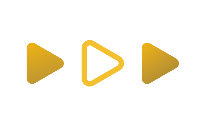 Planeamiento Estratégico 2024
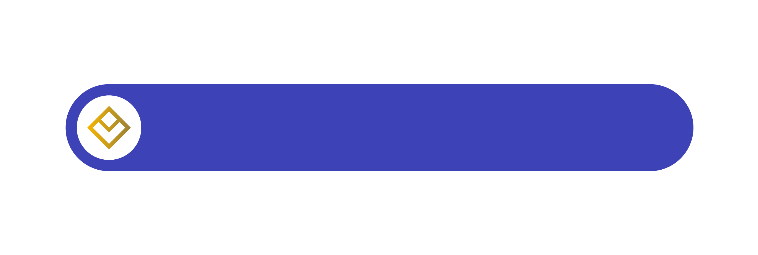 Iniciativa 1- TLD
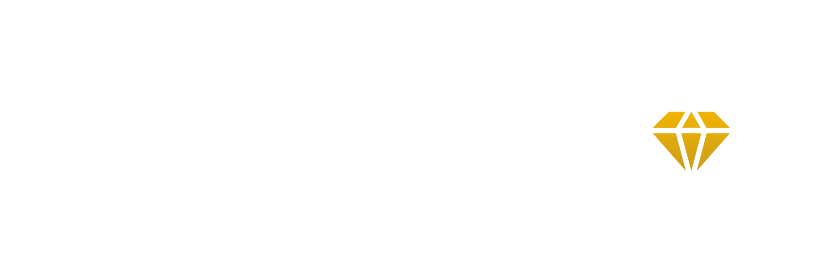 MISAS
Objetivo:
Verificar los horarios disponibles de las misas según sede, para dar información más exacta. 
Actualización continua de la reserva de misas y responsos.

Resultado esperado:
. Atención más rápida con los clientes. 

Especificaciones a tener en cuenta:

Que en el sistema salgan los horarios disponibles y no disponibles, para así no hayan errores al darle información al cliente.
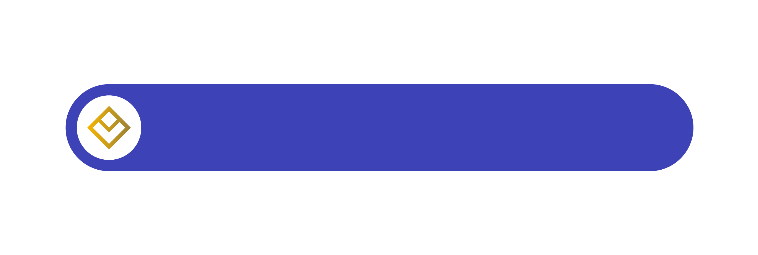 Iniciativa 2- TLD
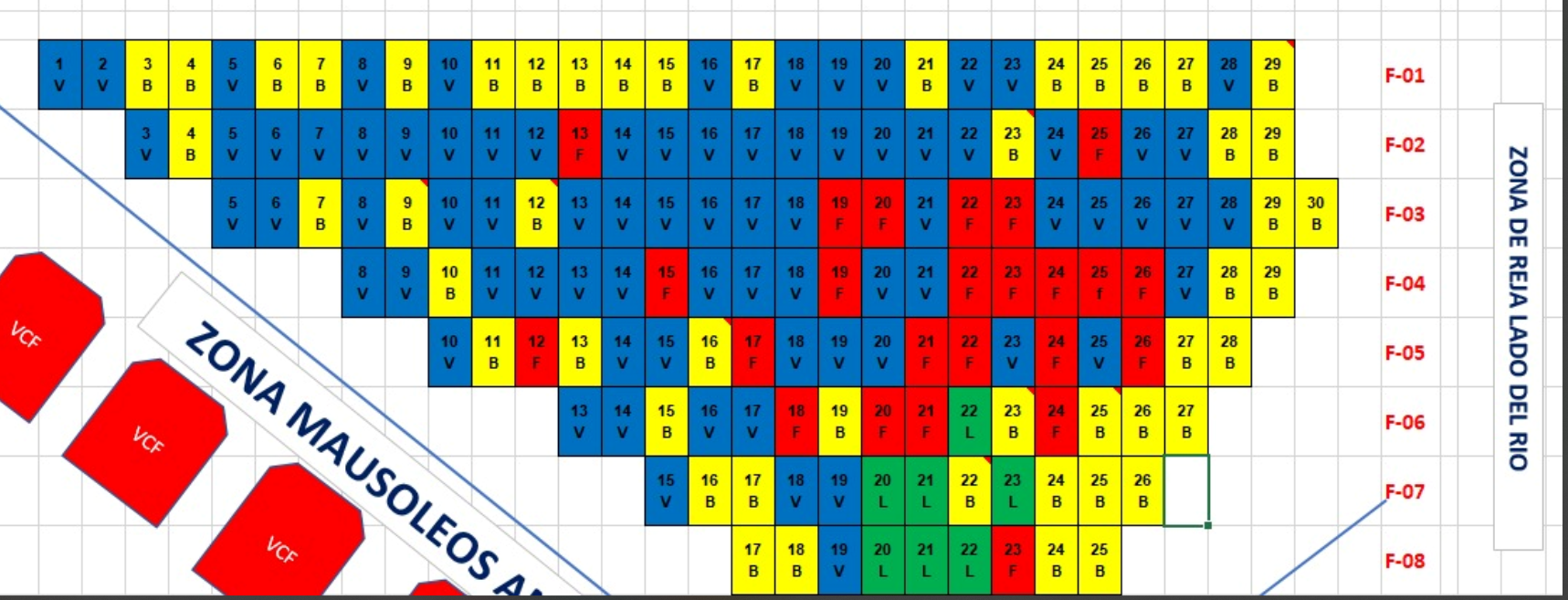 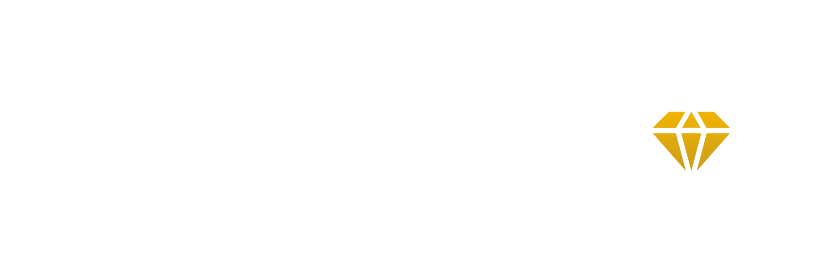 SG5
Objetivo:
. Verificación de espacios preferenciales (borde).

Resultado esperado:
. Minimizar los errores en cuantos a los espacios que se le brinda al cliente. 

Especificaciones a tener en cuenta:
. Sería ideal que al darle click en SG5 en el mapa de espacios (código)  se especifique cuales son borde y cuales no
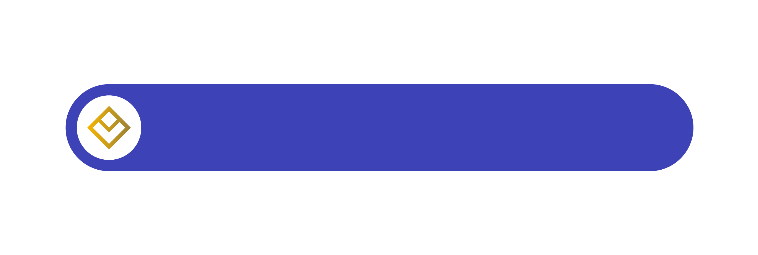 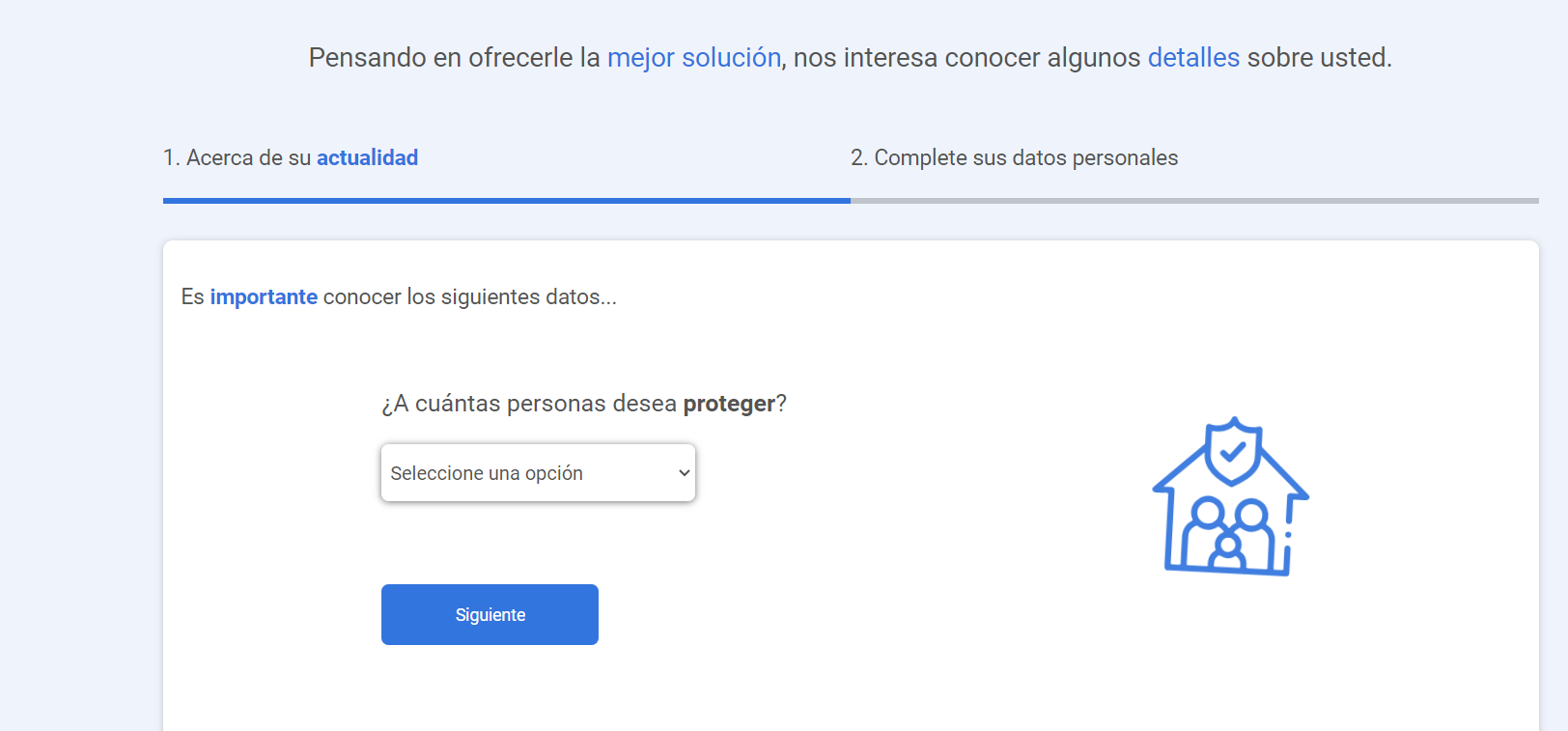 Iniciativa 3
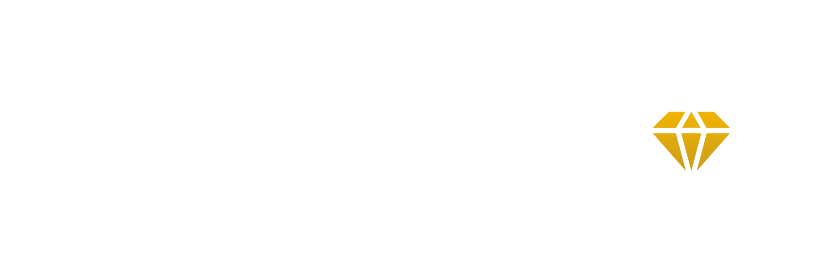 Descripción
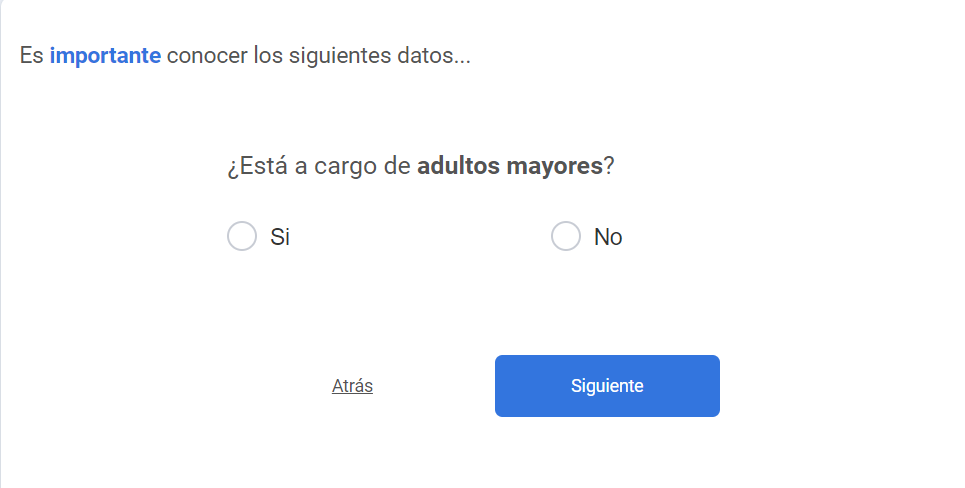 Objetivo:
Incluir sección donde se pueda incluir un formulario para
personas a proteger.

Resultado esperado:
Obtener más información acerca del entorno de nuestros clientes.

Especificaciones a tener en cuenta:
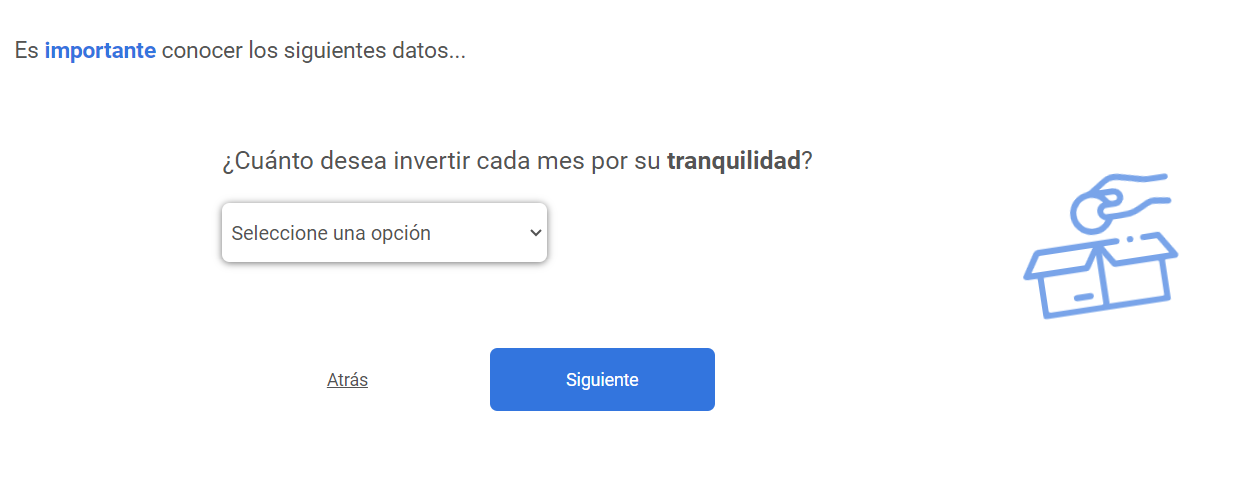 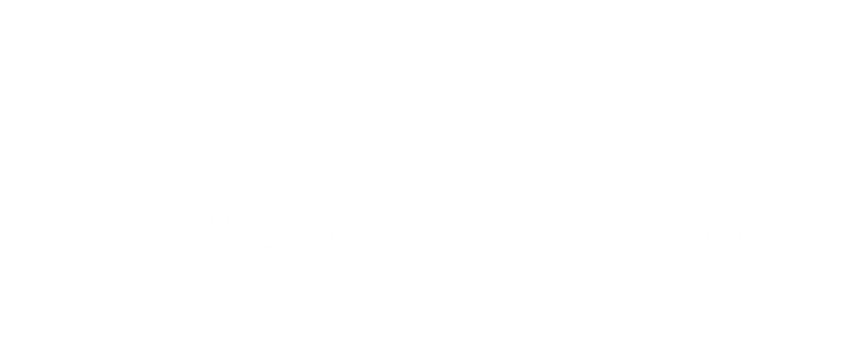